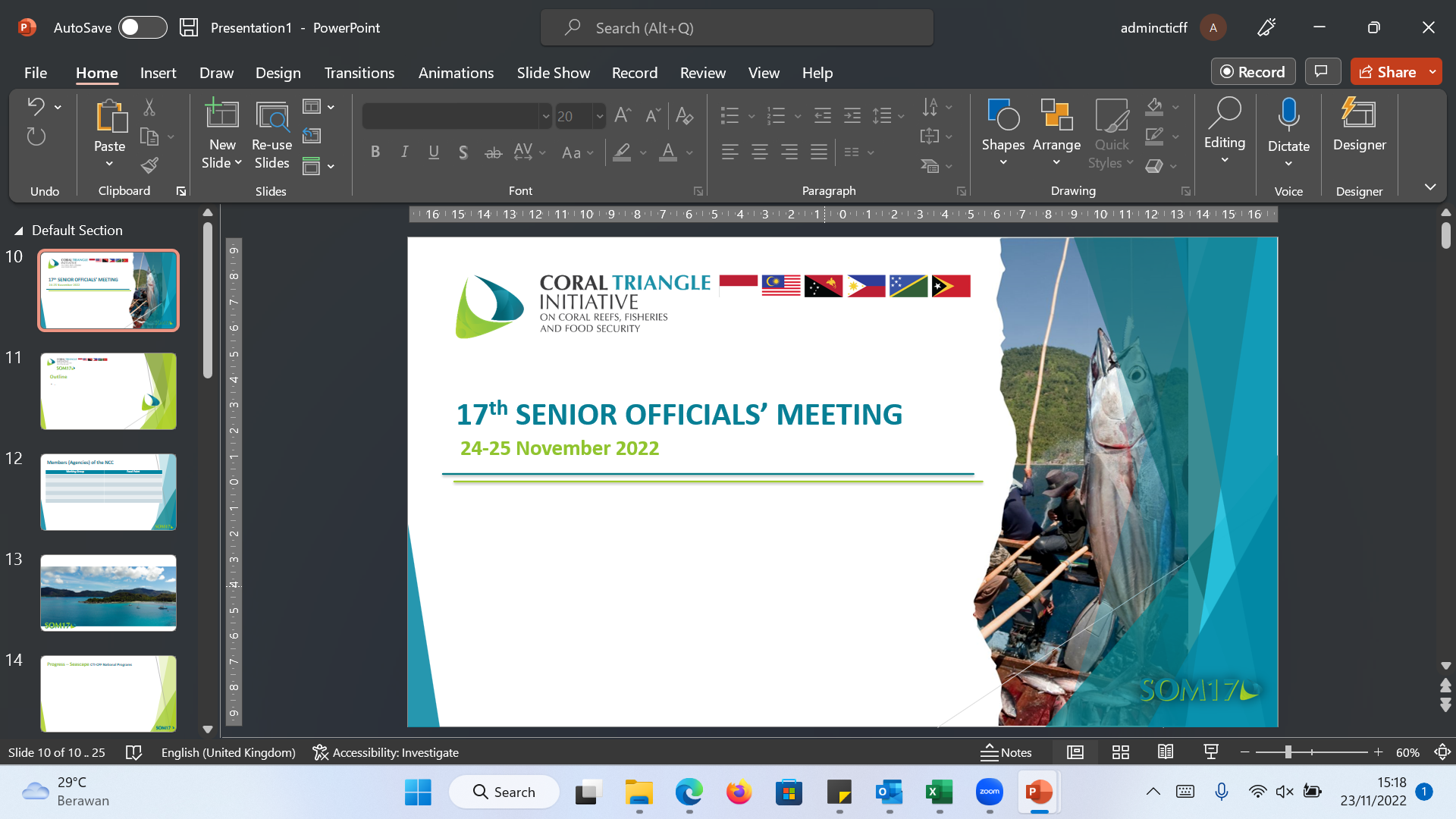 Climate Change Adaptation 
Working Group (CCA WG)
Mr. Iki Peter
Chair of CCA WG
November 2022
Outline
Focal Points
Action taken for SOM-16 Decisions
Joint Communique
Update on Workplan and Budget by the Chair of CCA WG for 2022
Workplan and proposed Budget by the Chair of CCA WG for 2023
Draft Recommendations for SOM-17
Focal Points
Action taken for SOM-16 Decisions
Joint Communique - Name of the Ministers
Based on the discussion during the CCA In-Situ WG meeting on 27 October 2022, 
ID, MY, TL: Director General Level
PG, PH, SB: Ministerial Level
TL: TBC (2-3 weeks)
Philippines
--------------------------------
Secretary
Department of Environment and Natural Resources
 
 Solomon Islands
 --------------------------------
Hon. Stanley Festus Sofu
Ministry of Environment, Climate Change, Disaster Management & Meteorology
 
  --------------------------------
Hon. Nestor Giro 
Ministry of Fisheries and Marine Resources
 
Timor-Leste 
 --------------------------------
Name of Minister 
Which Ministry
Indonesia
 --------------------------------

Acting Director General
Marine  and Spatial Management
Ministry of Marine Affairs and Fisheries
 
 
Malaysia
--------------------------------
Director General
Ministry of Environment and Water
 
Papua New Guinea
 --------------------------------
Hon. Simon Kilepa, MP 
Ministry of Environment, Conservation and Climate Change
Update on Workplan and Budget for 2022
Workplan and Propose Budget for 2023
Recommendations for SOM 17
Acknowledged and appreciated the presentation by CCA Working Group (Annex 1).
Adopt the Climate Change Communique to be presented at suitable platforms as decided by the CT6 member countries (Annex 2) and to be signed at the ministerial level. 
Appreciated the inputs from Indonesia for the CCA Executive Course Framework Proposal.
Acknowledged and appreciated the conduct of the Online Training on Climate Change Adaptation Executive Course 1 on 28 July 2022 organized by the SUFIA LCD (Annex 3).
Acknowledged and appreciated the support of USAID RDMA through the Sustainable Fish Asia (SUFIA) to the activities related to CCA Working Group once the partnership concept note is approved.
Agreed on the conduct of 7th CCA Working Group Meeting together with 7th Regional Exchange to be undertaken in 2023 through In-Situ online. Provided there is external funding support, a physical meeting might be held.
Approved the CCA Working Group 2023 Workplan.
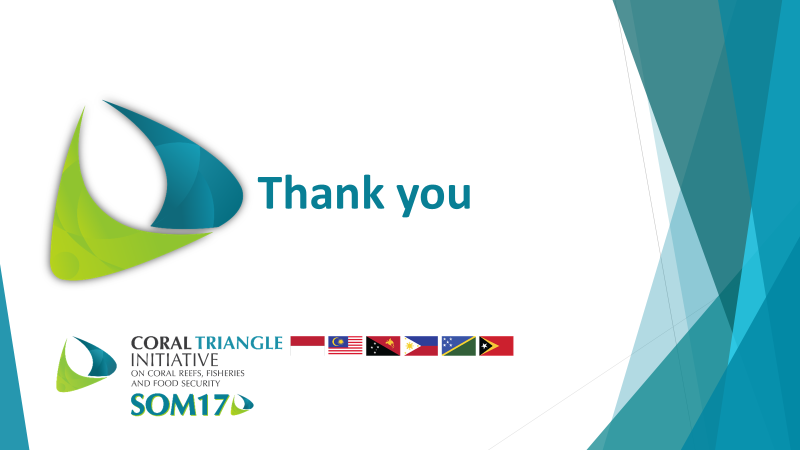